What is the photovoice method?
Professor Athina Vlachantoni
Centre for Research on Ageing and ESRC Centre for Population Change
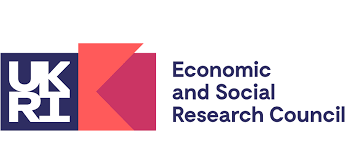 The research project
“Promoting inclusivity in pension protection and other forms of saving among men and women from black and minority ethnic communities in the UK: a mixed methods study”
Funded by the ESRC’s Inclusive Ageing call
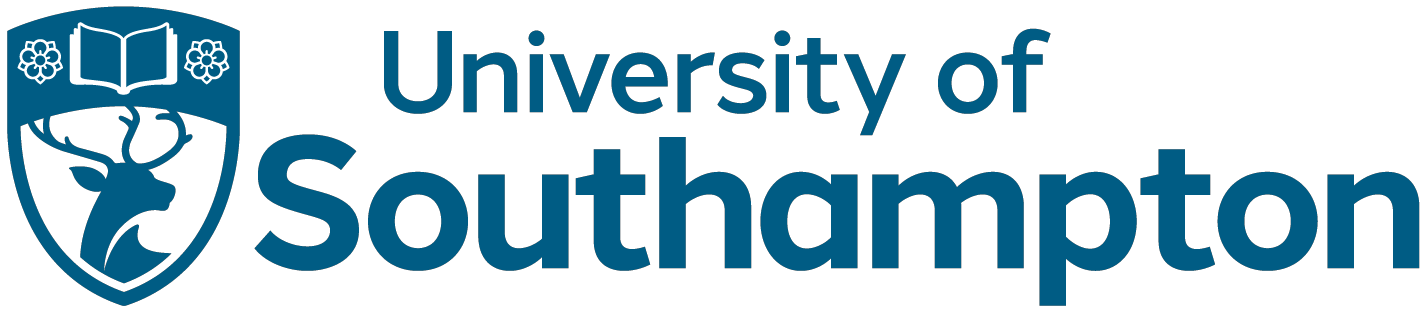 The research team
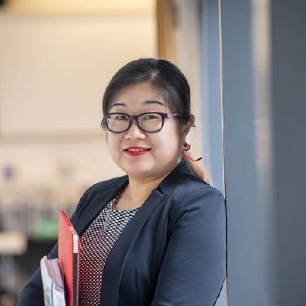 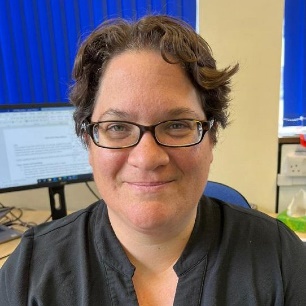 PROF YUANYUAN YIN, winchester school of art
PROF ATHINA VLACHANTONI, Centre for research on ageing, social sciences
DR SADDAF NAAZ AKHTAR, centre for research on ageing, social sciences
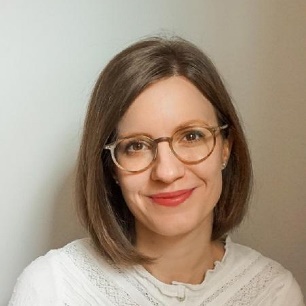 DR SPELA MOCNIK, centre for research on ageing, social sciences
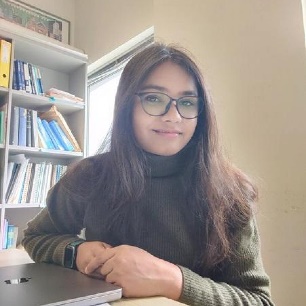 Photovoice as a methodology
Sometimes described as ‘photo elicitation’ – emphasis on eliciting insights from participants (Pink et al 2011)
Focus on the participant’s ‘voice’ in choosing what photos to take (Castleden et al 2008)
Focus on the participant’s ‘voice’ in interpreting the images, the context, the dynamic processes, the constructions of different concepts (Wang and Burris 1997)
Progress into a dialogue between the researcher and the participant which relates to the focus of the research (Winton 2016)
Continuous emphasis on the participant’s worldview/ perspective
Analysis of data using qualitative methods
In our project…
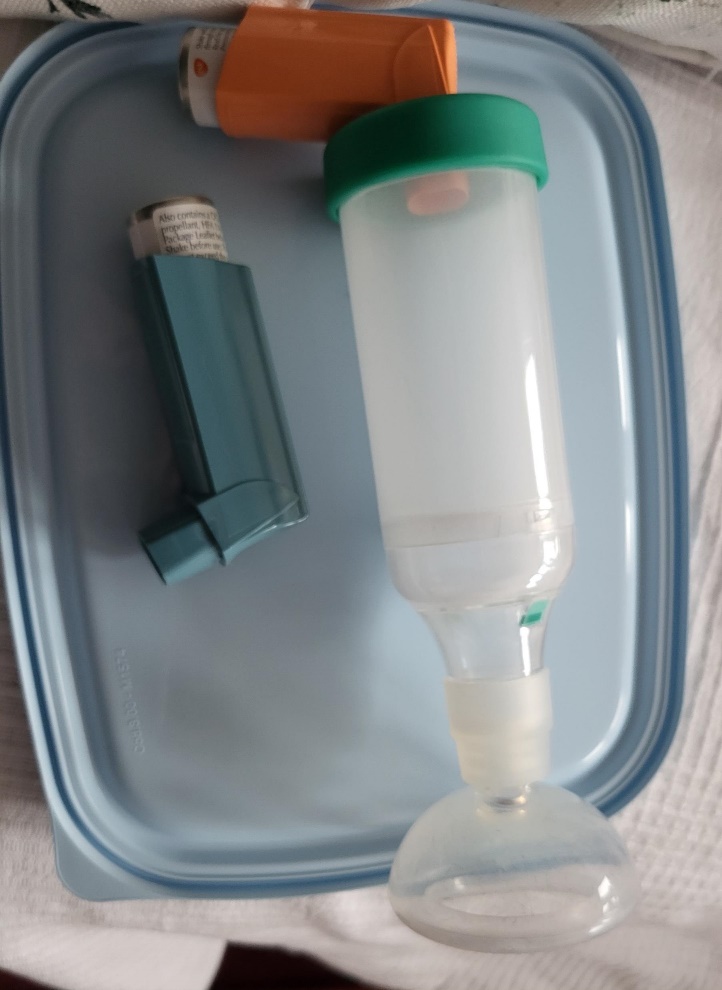 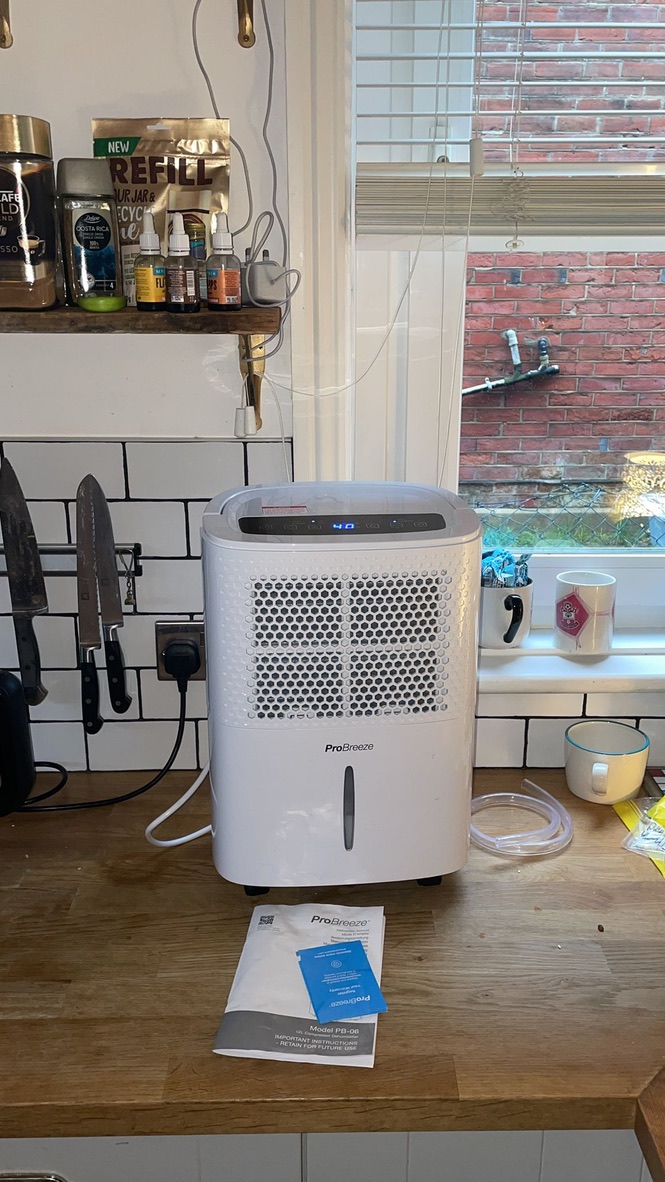 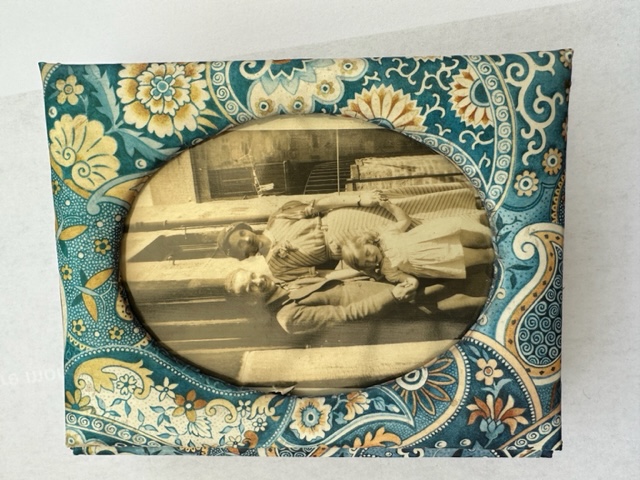 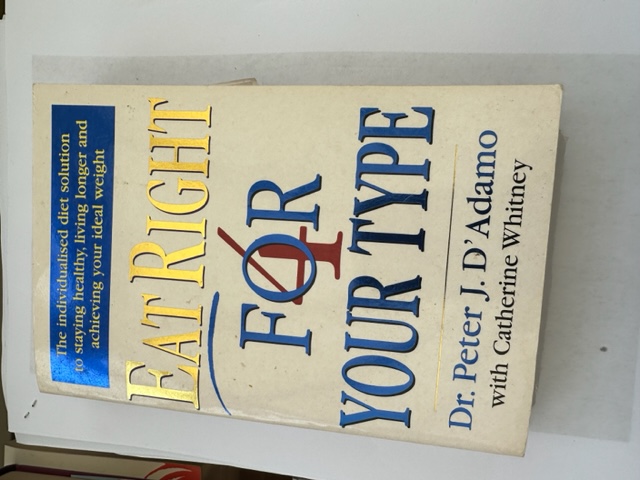 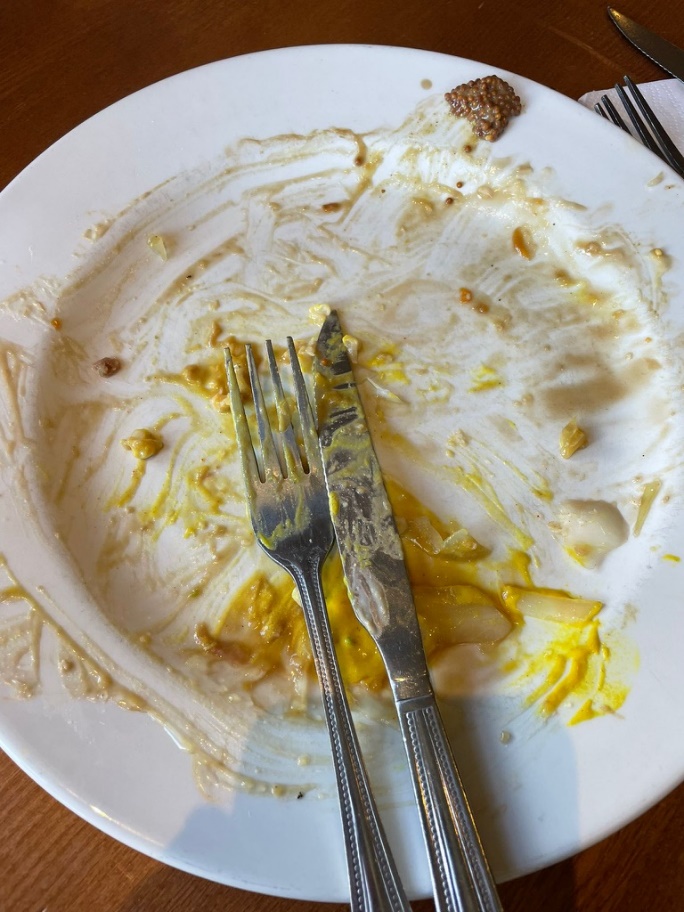 Energy, health, pets, family, expenditure etc etc
Reflections on using the photovoice method
The method really does place the participant at the heart of the investigation → even more important for research on under-represented groups
Creative method → “a picture is a thousand words” – very useful for a topic like financial resilience where sensitive aspects might be difficult to convey or initiate a conversation on
Method open to diversity → how do individuals with diverse characteristics, background, religion, etc. talk about finances? 
Method open to interdisciplinarity → ideal for multidisciplinary research team where different concepts, narratives, ways of talking about topics are embedded

“One of our clients who needs advice on debt has a massive amount of savings for his daughter’s wedding”
“So he is not really in debt?”
“Oh yes he is. He can’t use those savings on anything else”

Challenges: categorisation, interpretation, making sense of immense diversity
Some useful references
Castleden H, Garvin T; Huu-ay-aht First Nation. Modifying Photovoice for community-based participatory Indigenous research. Soc Sci Med. 2008 Mar;66(6):1393-405. 
Gaver, W., Dunne, T. and Pacenti, E. 1999. Cultural Probes. Interactions, 6, 1, 21-9.
Pink, S. (2011) ‘Images, Senses And Applications: Engaging Visual Anthropology’, Visual Anthropology, 24(5): 437-454
Wang C, Burris MA. Photovoice: concept, methodology, and use for participatory needs assessment. Health Educ Behav. 1997 Jun;24(3):369-87.
Winton, A. (2016). Using photography as a creative, collaborative research tool. Qualitative Report, 21(2), 428–449.
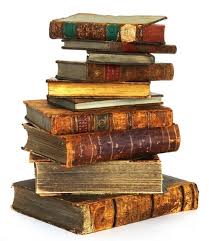